Figure 9 New fault plane solutions in central Sicily. (a) Location map of the focal mechanisms computed in this study. ...
Geophys J Int, Volume 189, Issue 3, June 2012, Pages 1237–1252, https://doi.org/10.1111/j.1365-246X.2012.05392.x
The content of this slide may be subject to copyright: please see the slide notes for details.
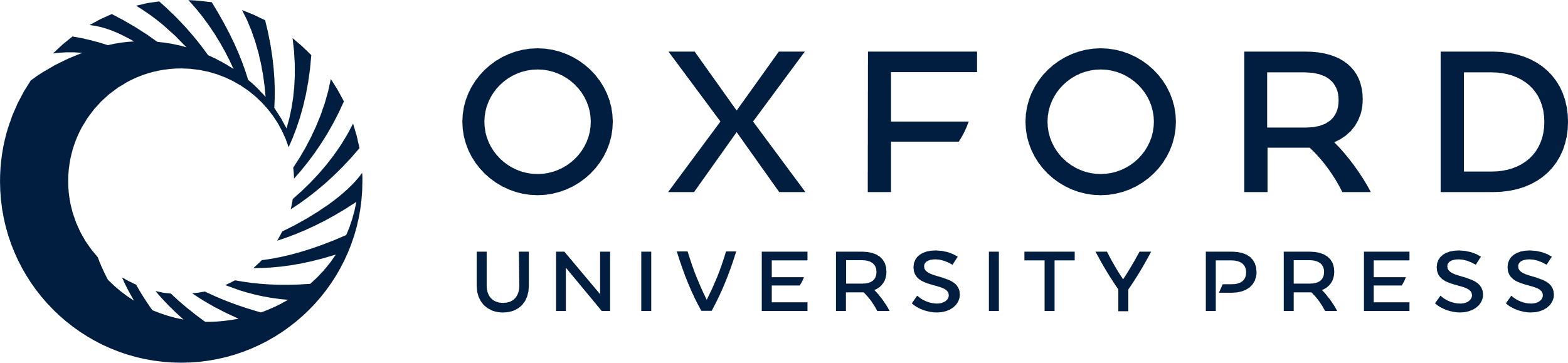 [Speaker Notes: Figure 9 New fault plane solutions in central Sicily. (a) Location map of the focal mechanisms computed in this study. The different colours of the epicentres refer to the kinematic classification as derived from the Frohlich (1992) diagram based on the plunge of T and P axes (uppermost left side inset); Key: TF, thrust fault; TS, thrust-strike fault; NF, normal fault; NS, normal-strike fault; SS, strike slip; UK, unknown kinematics. The three areas labelled as MS1 (Mainland Sicily 1), MS2 (Mainland Sicily 2) and MM (Madonie Mountains) refer to the grouping of focal mechanisms used in Fig. 10 to compute the average focal solutions. Also shown on the map are the major Plio-Quaternary tectonic structures within the epicentral area: normal and normal-oblique faults in northern Sicily (blue lines), dip-slip and oblique thrust in southern Sicily (red lines). The Outer Extensional Front (OEF) and the Sicilian Basal Trust (SBT) are also indicated. (b) Depth distribution of the new mechanisms projected along the traces of the sections S1 and S2; the hypocentral colours refer to the kinematic classification. (c) New focal mechanism solutions; the source parameters, the quality and the kinematics of the focal mechanisms are listed in Table 3.


Unless provided in the caption above, the following copyright applies to the content of this slide: © The Authors Geophysical Journal International © 2012 RAS]